Дифференциация звуков (д-т)
«Посели картинку в домик»
Цель: - развитие фонематического слуха;
-дифференциация звуков.
д
т
т
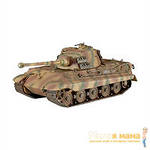 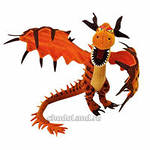 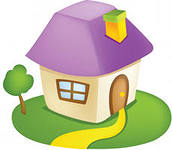 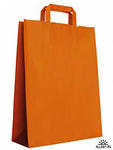 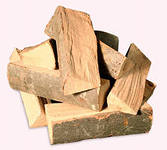 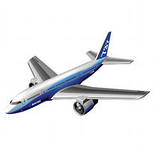 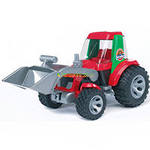